Страница кафедры стратегических компетенций на Портале знаний
ПАО «Газпром нефть»
Функция обучение и развития БЛПС
Николаенкова Е.С.
Январь 2021
Основная информация о функционале
Кафедра стратегических компетенций – это полноценное образовательное подразделение, которое курирует всю систему обучения БЛПС. Кафедра обеспечивает реализацию программ не для конкретного направления, как в случае с классическими кафедрами, а по всем направлениям в блоке. 

Страница кафедры призвана стать единым цифровым окном для упрощения доступа сотрудников к информации о возможностях развития, выстроить единый и прозрачный канал коммуникации.

Для корректного учета статистики по обучению, сбора обратной связи  запись на мероприятия осуществляется только через страницу кафедры.

На текущий момент информация о мероприятиях, инструментах развития находится в разных разделах портала, сотрудникам тяжело ориентироваться в развивающих мероприятиях БЛПС.
Содержание страницы:
Подробная информация о кафедре и ее структуре
Все публикации о мероприятиях с портала ГПН в одной новостной ленте
Витрина флагманских проектов с указанием ключевых фактов и полезными ссылками
Календарь с мероприятиями на весь год. Возможность просмотра оценки программы и подачи заявки с помощью двух кликов
Возможности для развития, доступные сотруднику без привязки ко времени и месту – лекции, подкасты, поединки в Castle Quiz, рекомендованная литература и т.д.
Ответы на часто задаваемые вопросы, отзывы о центре и контакты
Структура функционала
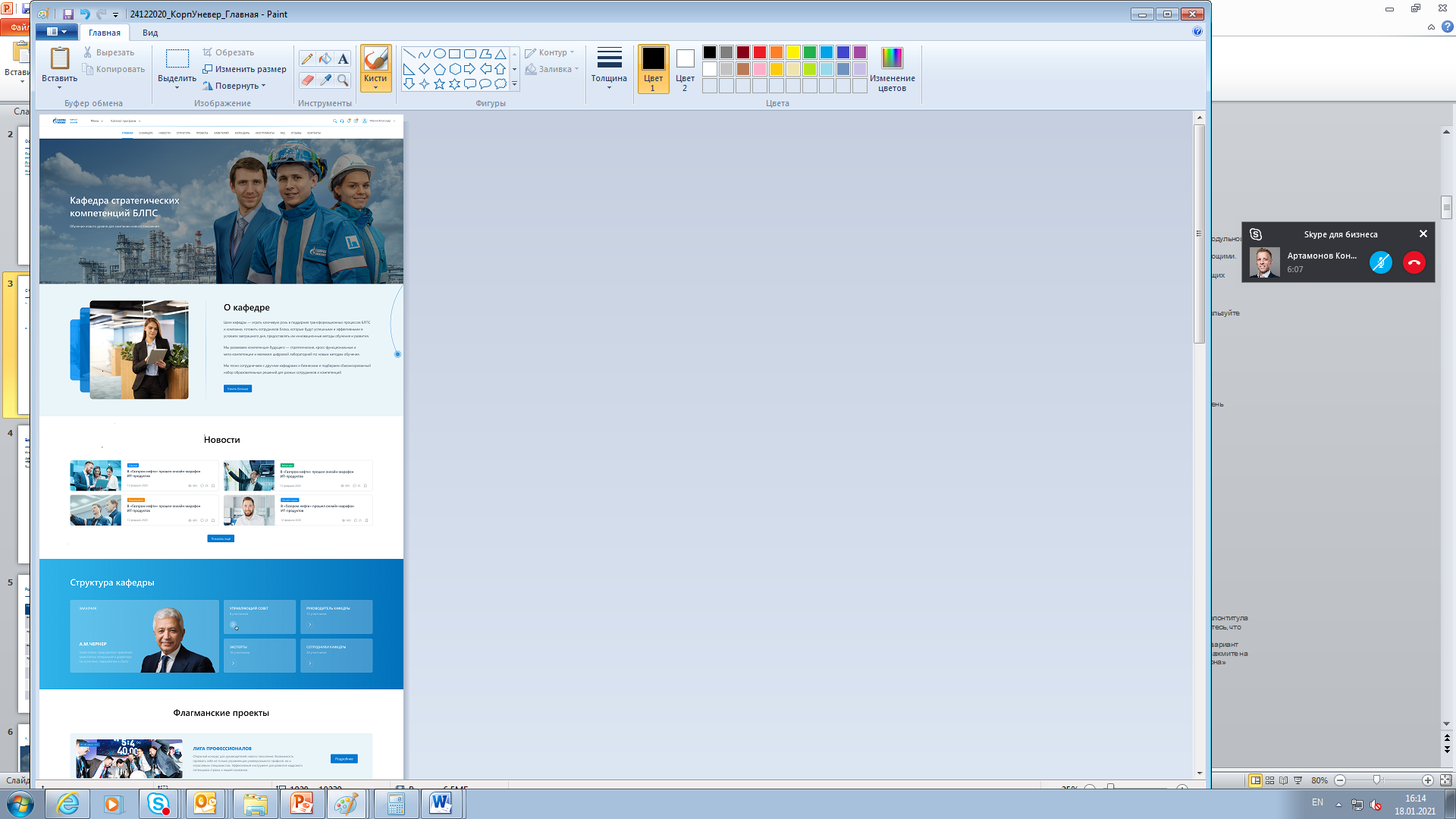 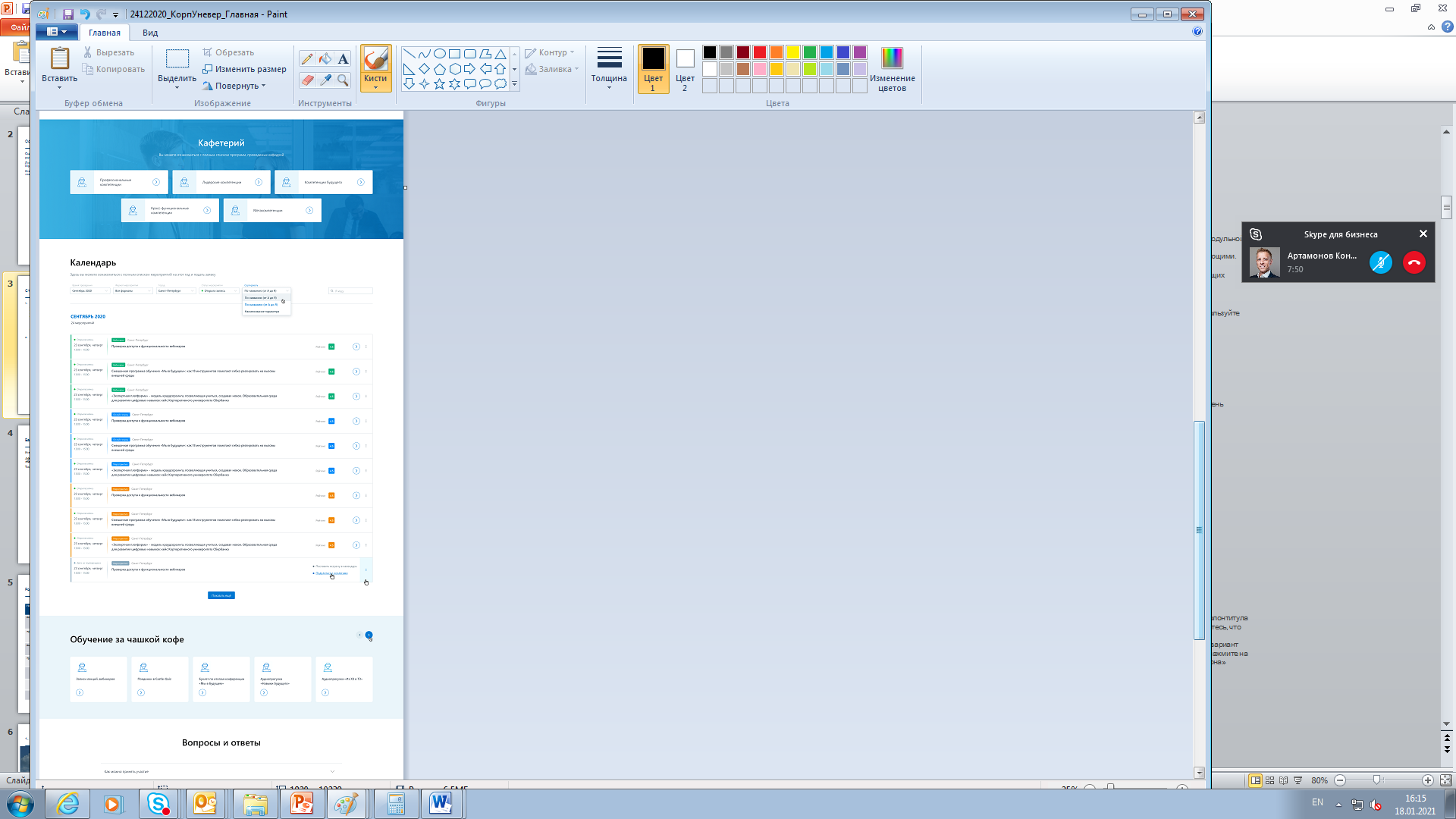 Главная страница. Разделы – о кафедре, новости, структура кафедры, флагманские проекты, кафетерий, календарь, обучение за чашкой кофе, вопросы и ответы, обратная связь). На странице используются всплывающие окна и гиперссылки на другие страницы
При нажатии на блок компетенций в разделе «Кафетерий», осуществляется переход на страницу кафетерия.
Важные детали, ограничения, риски, обязательные условия
Верстка должна быть выполнена по сетке: Сетка 12 колонок с гаттером 24. Вся разработка ведется на технологиях https://bootstrap-4.ru/docs/4.0/layout/grid/ 
Часть информации на странице подгружается из других разделов портала (карточка с описанием программы, мероприятие из экрана администратора, обратная связь), часть необходимо вносить вручную. 
Необходимо периодически вносить изменения (добавлять новые программы в «Кафетерий», корректировать описание,  добавлять новые инструменты развития) – администрирование может осуществлять сотрудник кафедры или только  через заявки в helpdesk. Сколько времени занимает выполнение данной заявки, насколько оперативно можно скорректировать информацию.
1. Главная страница. Заголовок
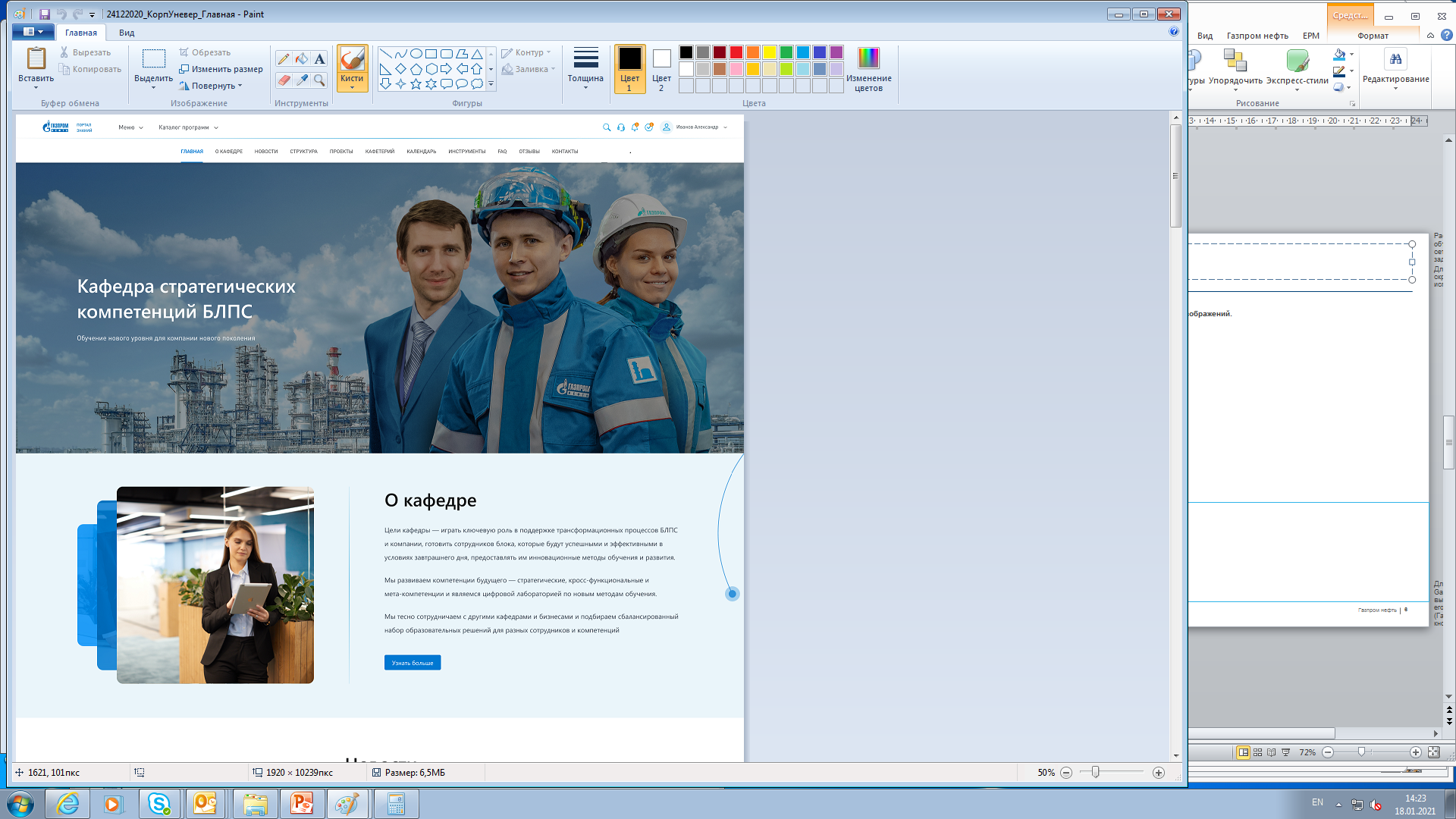 Ззаголовок «Кафедра стратегических компетенций БЛПС»  
Подзаголовок «Обучение нового уровня для компании нового поколения»
.
1. Главная страница. О Кафедре
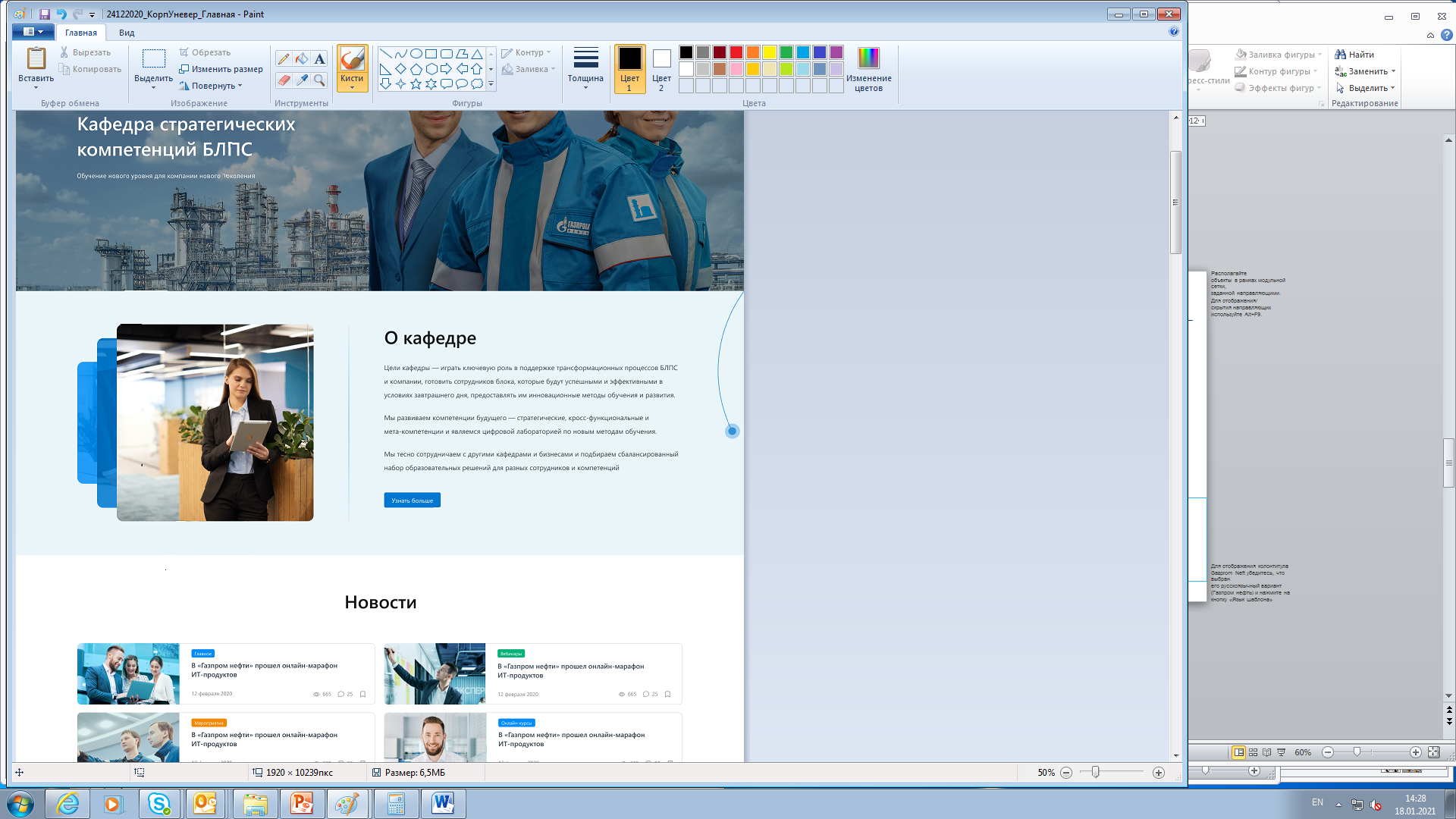 Информация о кафедре:
 «Цели кафедры – играть ключевую роль в поддержке трансформационных процессов БЛПС и компании, готовить сотрудников блока, которые будут успешными и эффективными в условиях завтрашнего дня, предоставлять им инновационные методы обучения и развития. 
Мы развиваем компетенции будущего – стратегические, кросс-функциональные и метакомпетенции и являемся цифровой лабораторией по новым методам обучения.  Мы тесно сотрудничаем с другими кафедрами и бизнесами и подбираем сбалансированный набор образовательных решений для разных сотрудников и компетенций.
Кнопка «Узнать больше» с гиперссылкой, ведущей на pdf файл
1. Главная страница. Новости
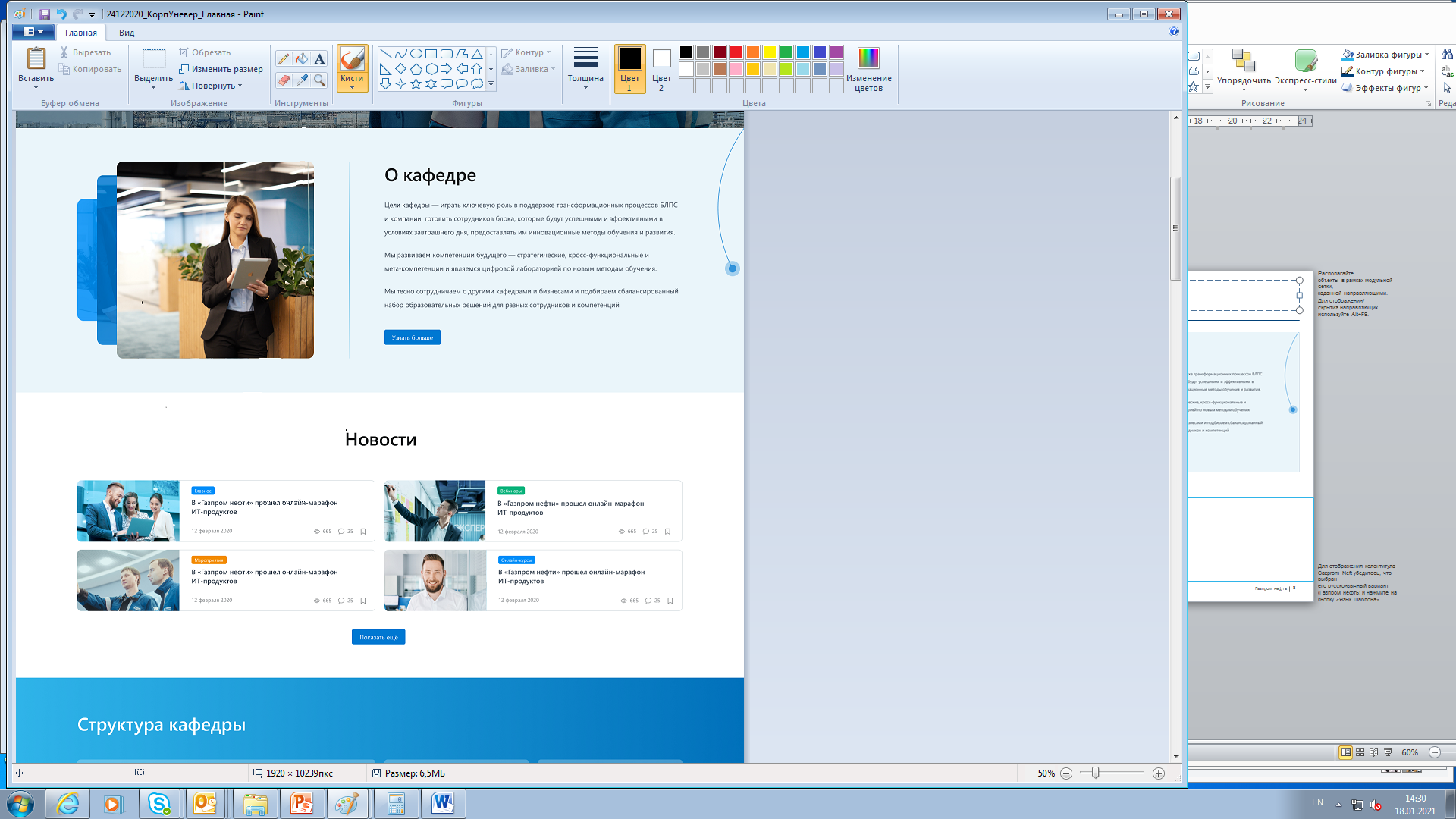 Новости с портала ГПН . У каждой новости: название, дата, изображение, количество лайков, просмотров. Возможность добавить пометку «Главное».  При нажатии на новость открывается полная новость на портале ГПН,
При нажатии на кнопку «Показать еще» разворачивается список с прошлыми новостями.
1. Главная страница. Структура кафедры
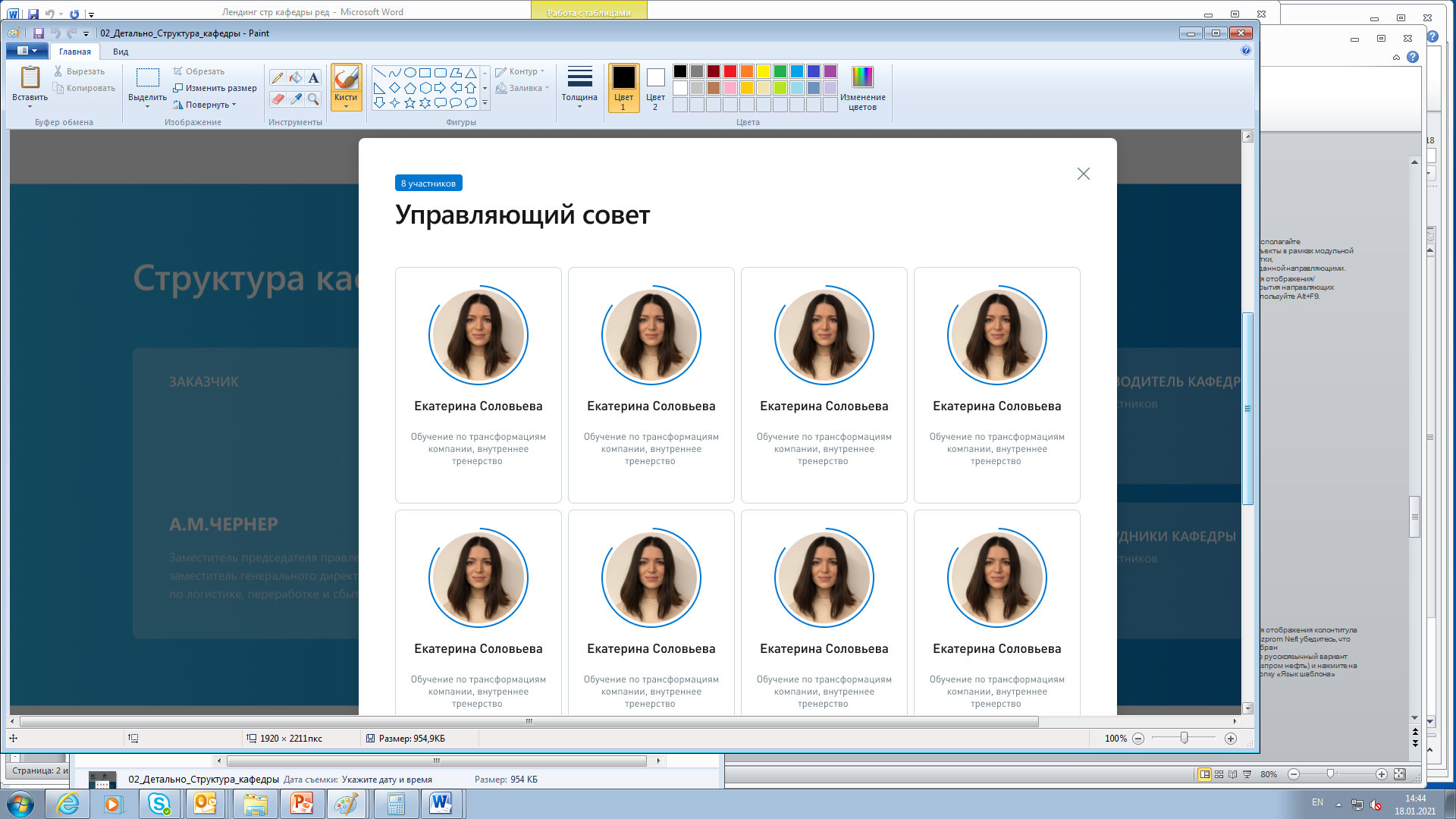 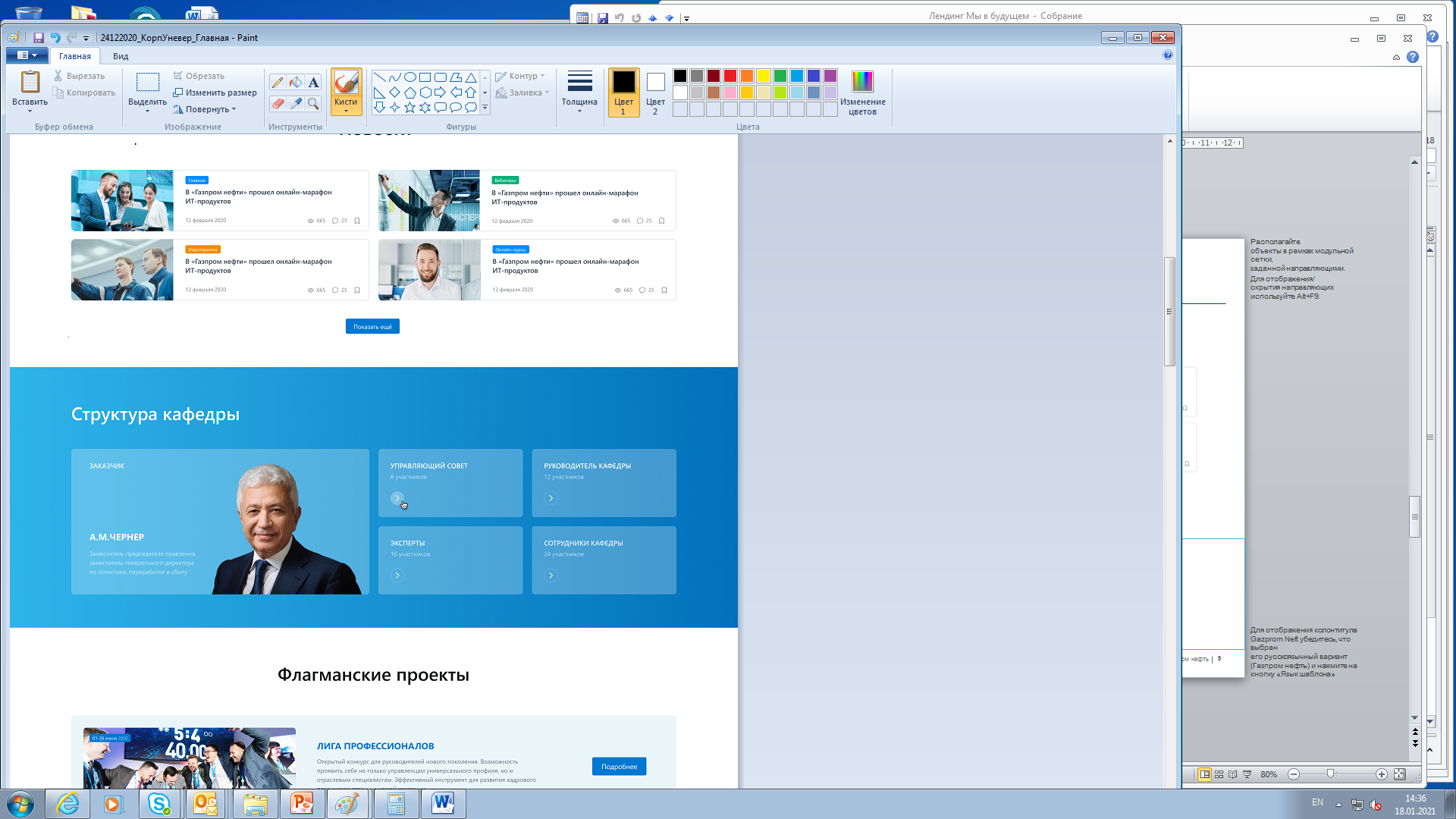 На одном экране отображена полная структура, а по клику появляется всплывающее окно с подробностями (ФИО, фото, должность)

СТРУКТУРА
•Заказчик (Чернер А.М.)
•Управляющий совет (Андреев В.А., Иванов И.М., Панов А.В., Симдякин В.М., Медведев А.А.)
•Руководитель кафедры (Воронина Л.Н.)
•Эксперты (Стариков В.А., Маслеников В.В., Бочар Б.Ю., Тисенков А.П., Фадеев Д.А., Петренчук Д.В., Вассараудзе Е.Е., Рудь Е.В., Задорин А.Н., Чепраков С.В., Кацапенко К.В., Климин Д.Ю. Шкляев Д.О.)
•Сотрудники кафедры (Федотов, Минаев, Краснов, Артамонов, Игольникова, Серебрякова Николаенкова)
[Speaker Notes: В блоке «Управляющий совет» выводится статичный список людей. Под фото информация: фио, название должности, название компании. Данные список людей может очень редко корректироваться, необходимо предусмотреть возможность изменения списка сотрудником технической поддержки.]
1. Главная страница. Флагманские проекты
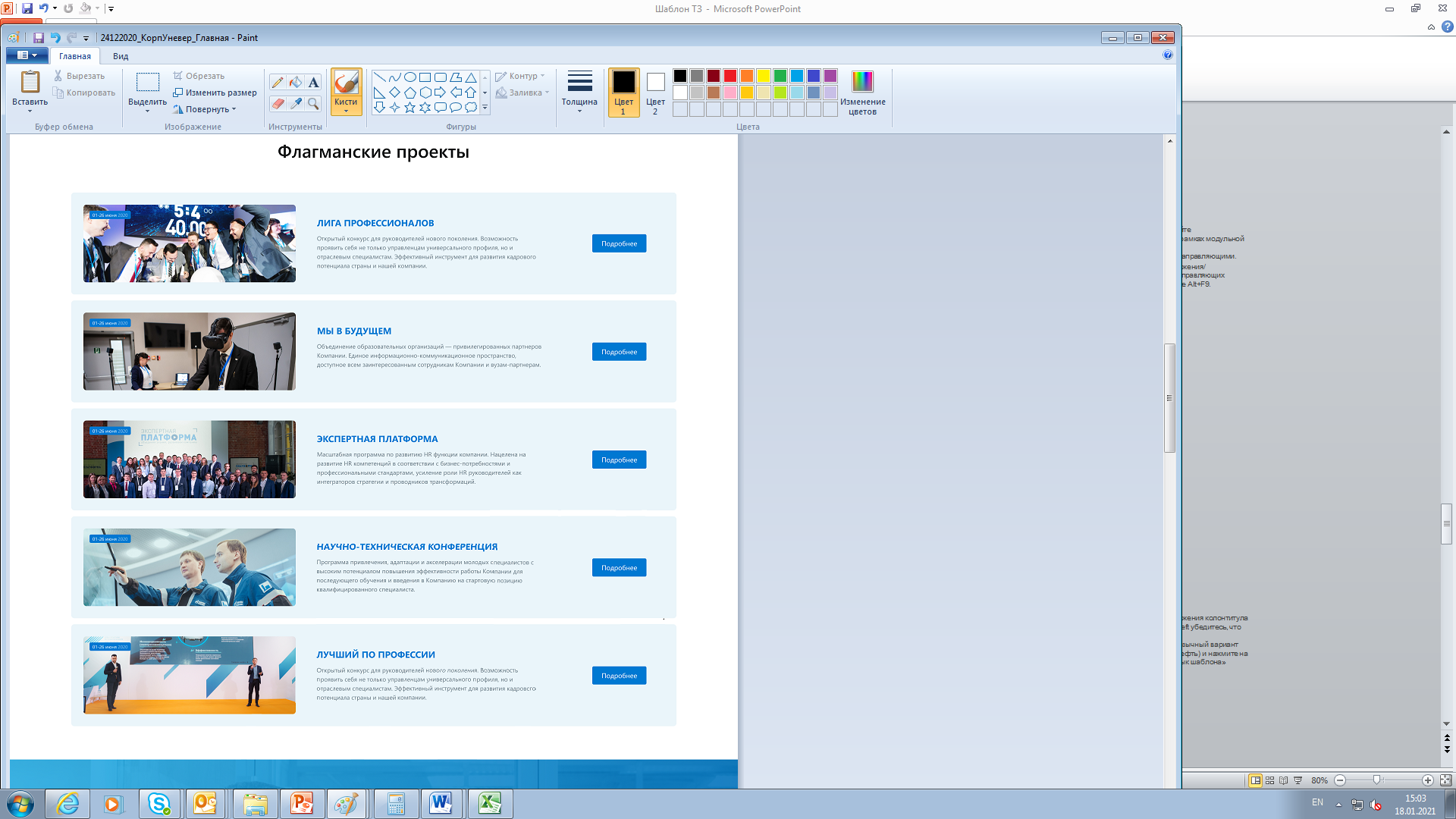 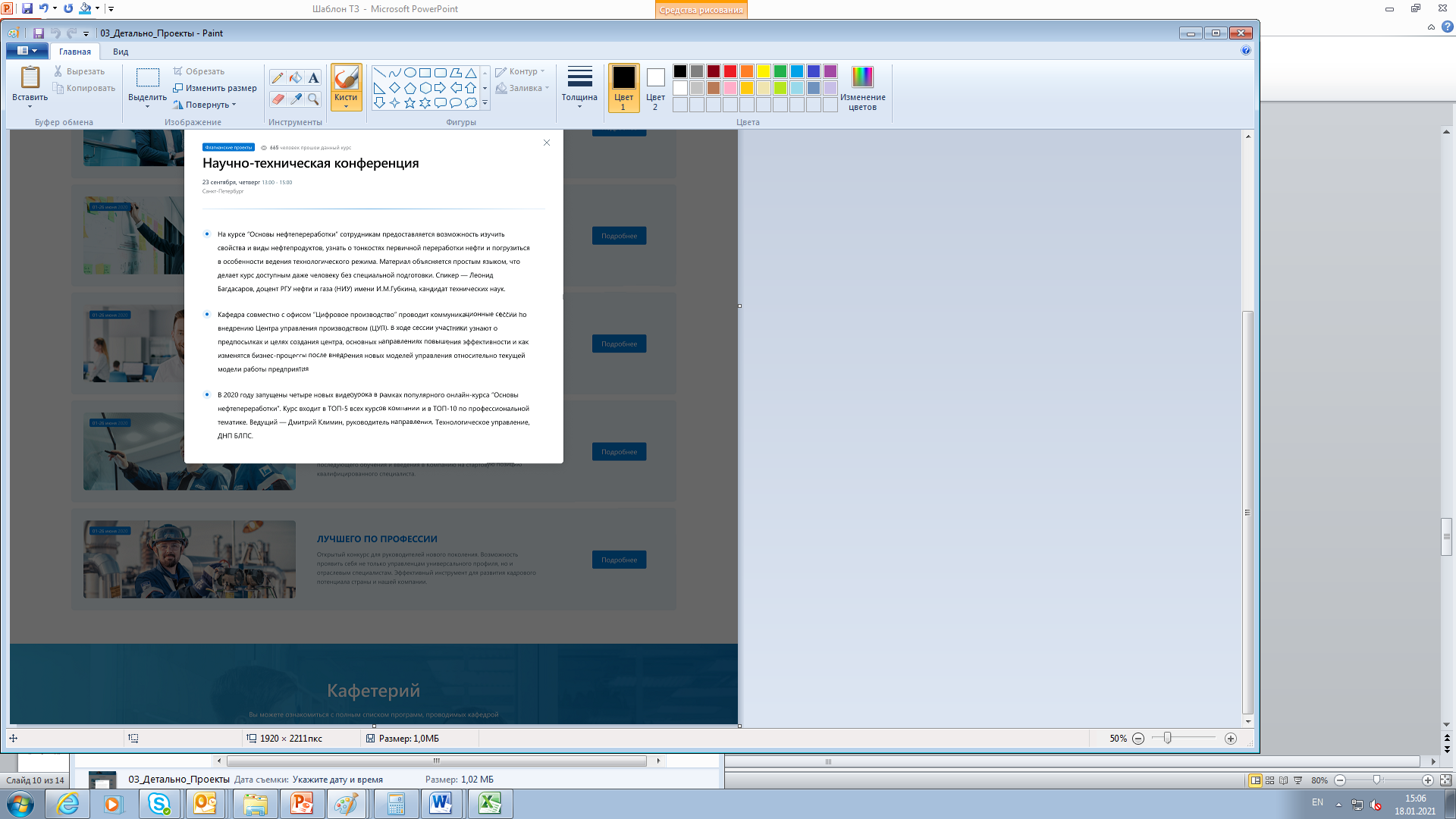 На одном экране отображены 5 проектов – Лига профессионалов, Мы в будущем, Экспертная платформа, Лучший по профессии, Научно-техническая конференция (фото, название, коротко описание). По кнопке «Подробнее» открывается всплывающее окно  с подробным описанием или гиперссылка на лендинг проекта (при наличии)
[Speaker Notes: Флагманский проект – масштабное, длительное мероприятие, которое может состоять из отдельных мероприятий (например, в программе «Мы в будущем» есть 24 отдельные программы). Данные – дата, количество человек в этом разделе будут статичны и направлены вместе с текстом описания проекта.]
1. Главная страница. Кафетерий
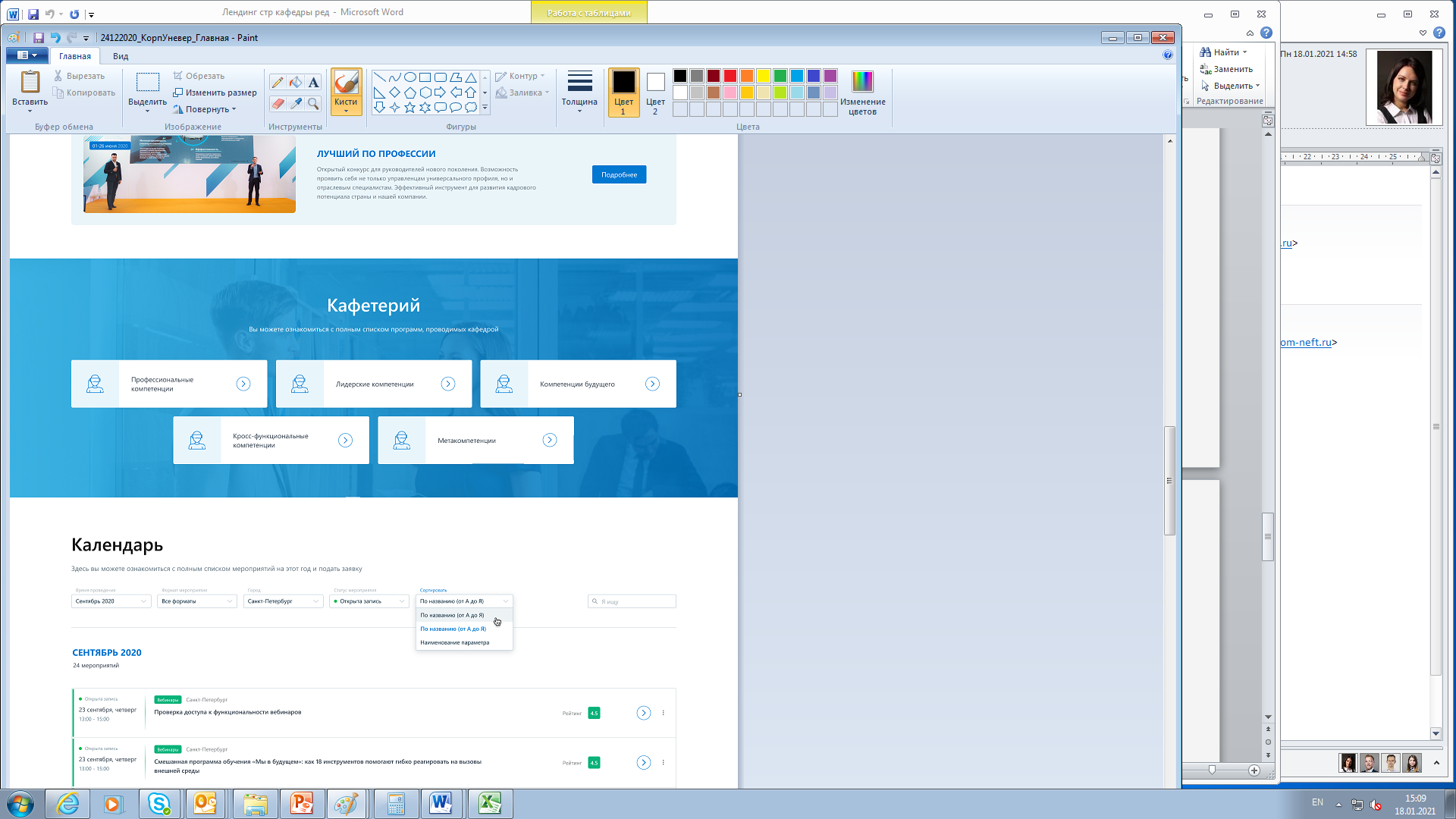 При нажатии на название компетенции открывается отдельная страница с подробным описанием и перечнем всех программ (подробная инфа на след. слайдах)
2. Кафетерий
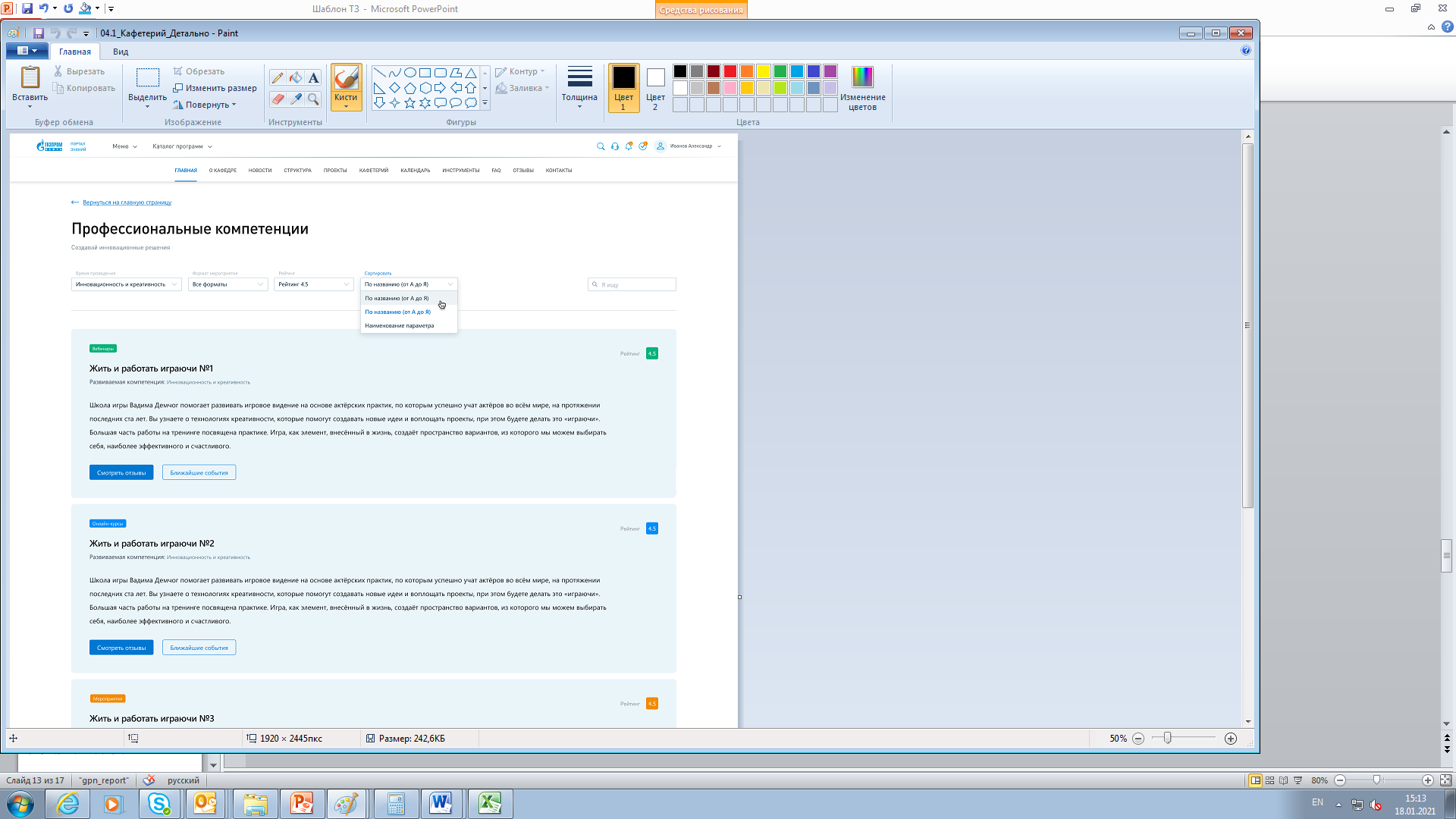 1. Заголовок (например, «Профессиональные компетенции»)
2. Короткое описание  компетенции (например, «Создавай инновационные решения»)
3. Далее перечень со всеми программами, которые входят в этот блок
4. Фильтры и сортировка 

Фильтр:
- по развиваемой компетенции (например, в компетенции будущего входит компетенция «инновационность и креативность»)
- по оценке программы
- по формату мероприятия (вебинар, виртуальный класс итд)

Сортировка:
- по названию (от А до Я, от Я до А)
[Speaker Notes: Выводятся учебные программы по признаку привязки к компетенции.
Необходимо предусмотреть пейджинг.]
2. Кафетерий
2. Кафетерий
Всплывающее окно с возможностью записи на мероприятия
Всплывающее окно с отзывами о мероприятии
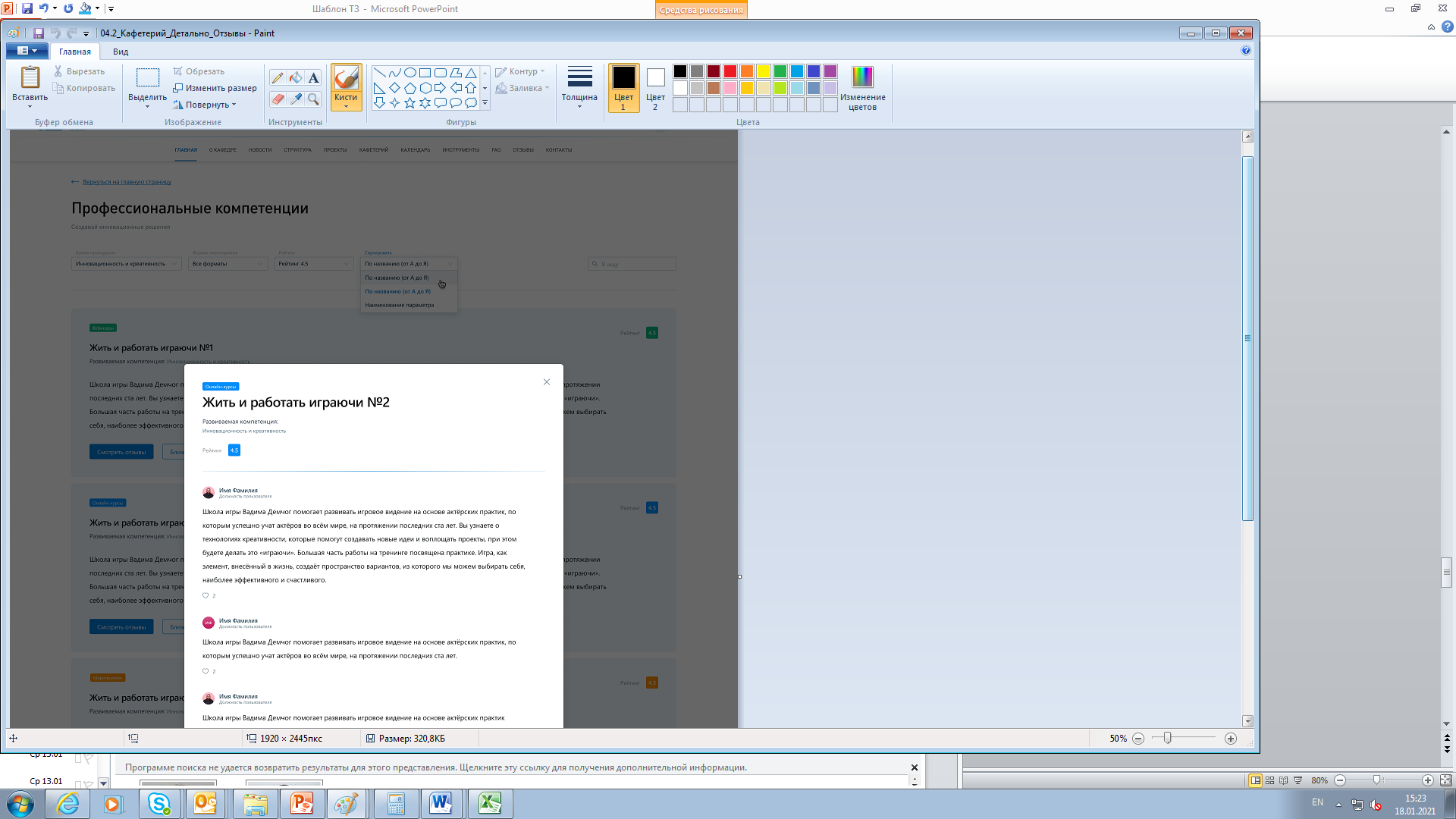 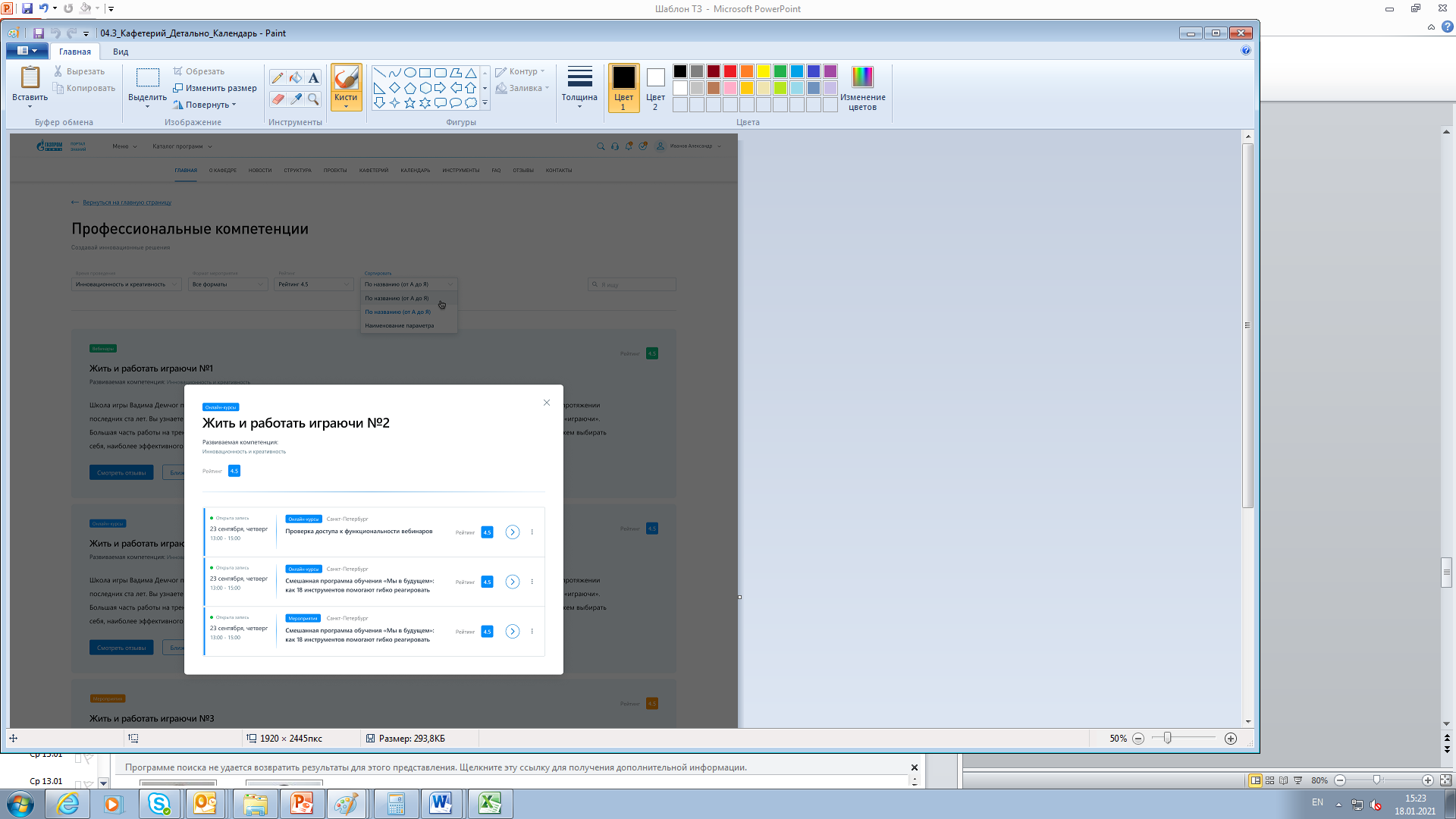 [Speaker Notes: Во всплывающем окне с отзывами предусмотреть пейджинг.]
1. Главная страница. Календарь
Календарь с мероприятиями (мероприятия подгружаются с портала, заносятся через экран администратора). 
У мероприятия указаны: дата, время, формат, открыта/закрыта запись, средняя оценка программы по итогам сбора ОС, количество людей, которые прошли обучение, 
Сделать фильтр по мероприятиям, по городам, по формату 
Возможность у сотрудника, нажав на кнопку, поставить встречу в свой календарь, поделиться мероприятием с коллегами
Справа от календаря добавить легенду с пояснением, что значит тот или иной цвет у мероприятия (?)
Фильтр:
- по месяцам
- по формату мероприятия (вебинар, виртуальный класс итд)
- по статусу (открыта/закрыта запись, планируется/завершен и тд)
- по городам
Сортировка:
- по дате 
- по названию (от А до Я, от Я до А)
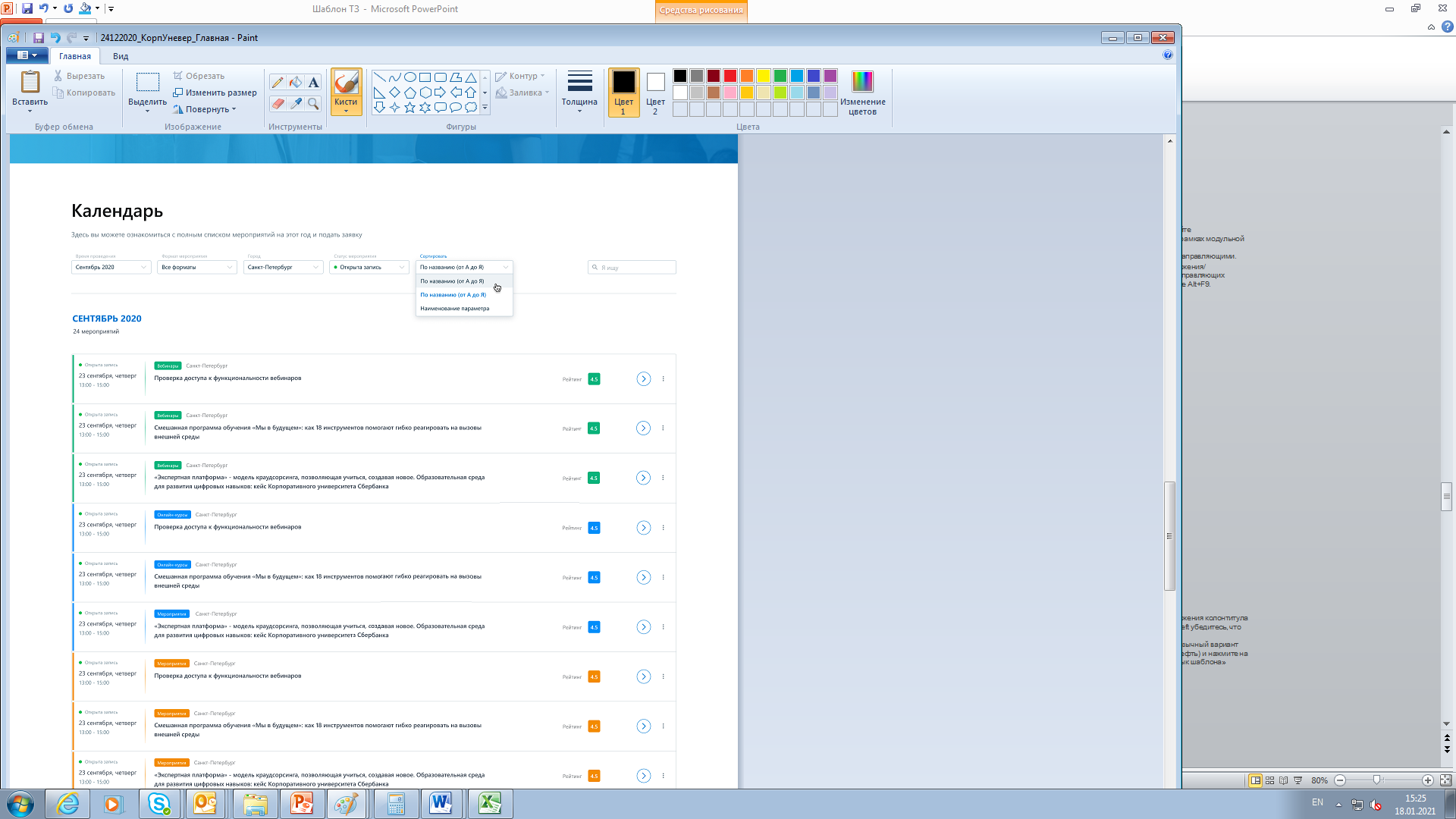 [Speaker Notes: Рейтинг формируется на основании оценок проставленных в анкете обратной связи. Если мероприятие еще не проводилось, то рейтинг не отображается.]
1. Главная страница. Календарь
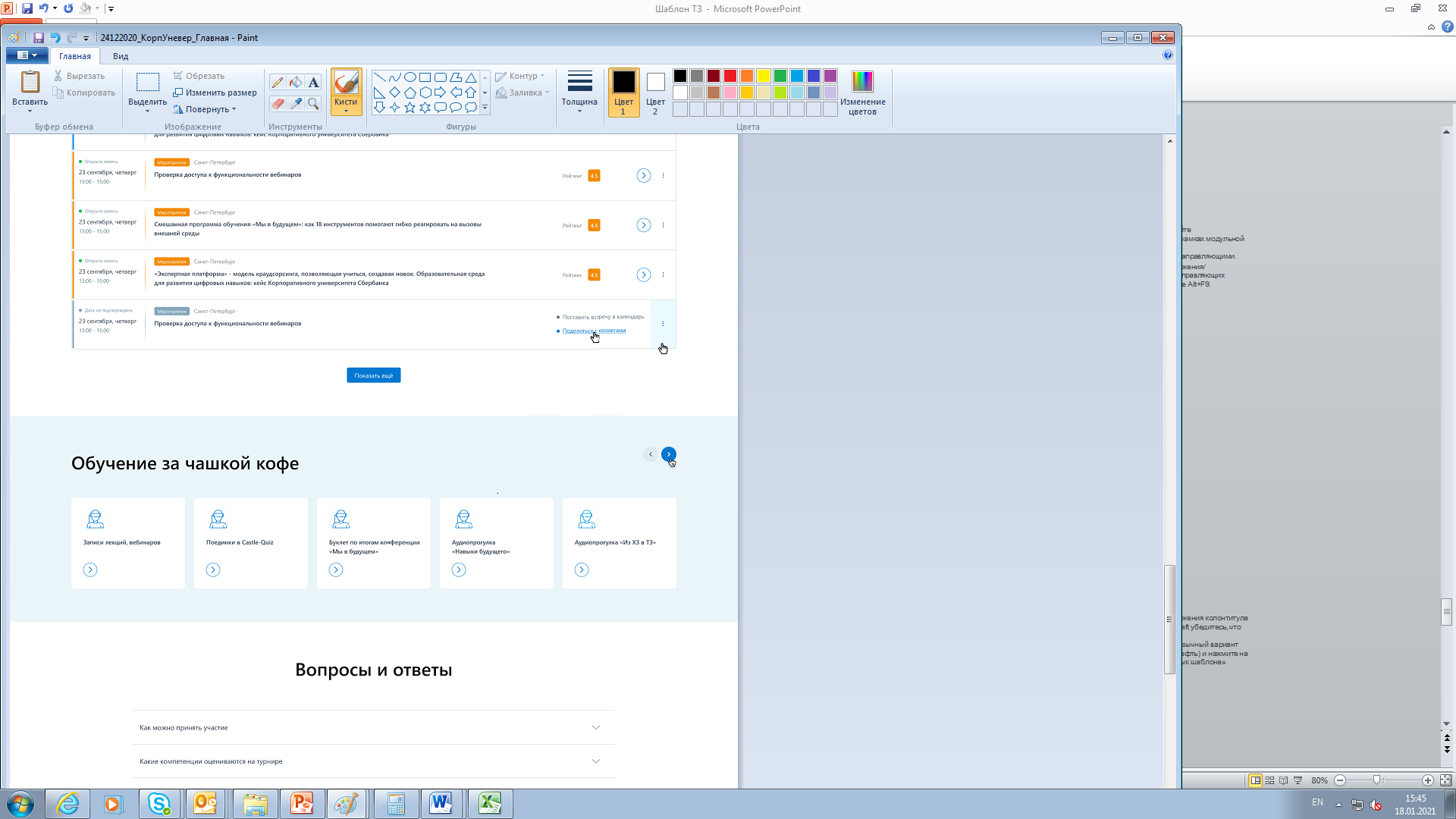 При наведении курсора на программу появляется возможность, нажав на кнопку, поставить встречу в свой календарь, поделиться мероприятием с коллегами
Отображается –средняя оценка программы по итогам сбора ОС, количество людей, которые прошли обучение (?)
[Speaker Notes: Вместо кнопки «Показать еще» будет пагинация]
1. Главная страница. Обучение за чашкой кофе
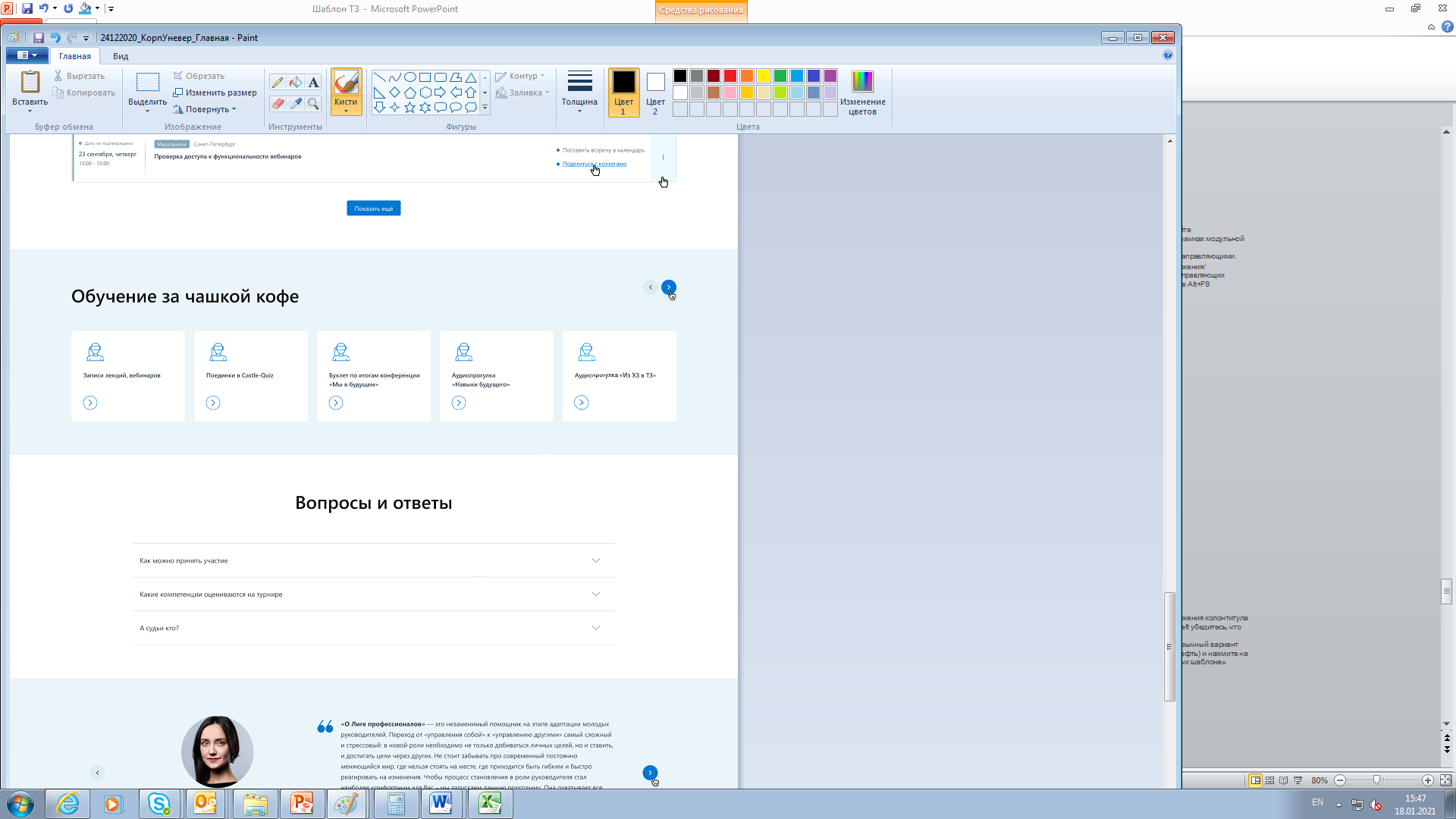 В блоке один инструмент, указаны название, изображение, «стрелка» с гиперссылкой на данный инструмент
- Записи лекций, вебинаров -  переход в библиотеку кафедры стратегических компетенций
- Поединки в Castle-Quiz - всплывающее окно с инструкцией как скачать и списком доступных тем
- Буклет по итогам конференции «Мы в будущем» - pdf файл
- Аудиопрогулка «Навыки будущего» - всплывающее окно с ссылкой на инструкцию по установке приложения
- Аудиопрогулка «Из ХЗ в ТЗ» - всплывающее окно с ссылкой на инструкцию по установке приложения
- Видеоролики и подкасты с Экспертной платформы –  ссылка
- Курс «Основы нефтепереработки» - ссылка
- Игра Playing by the future – всплывающее окно с инструкцией (возможность добавить видео)
- Курс «Цифровое производство» - курс на портале знаний
- Подкаст «Большая перемена» - будет добавлено позднее на портал знаний
- Материалы в Мобильном наставнике – ссылка на моб наставник
- Рекомендуем прочитать – ссылка на библиотеку портала
1. Главная страница. Вопросы и ответы. Отзывы
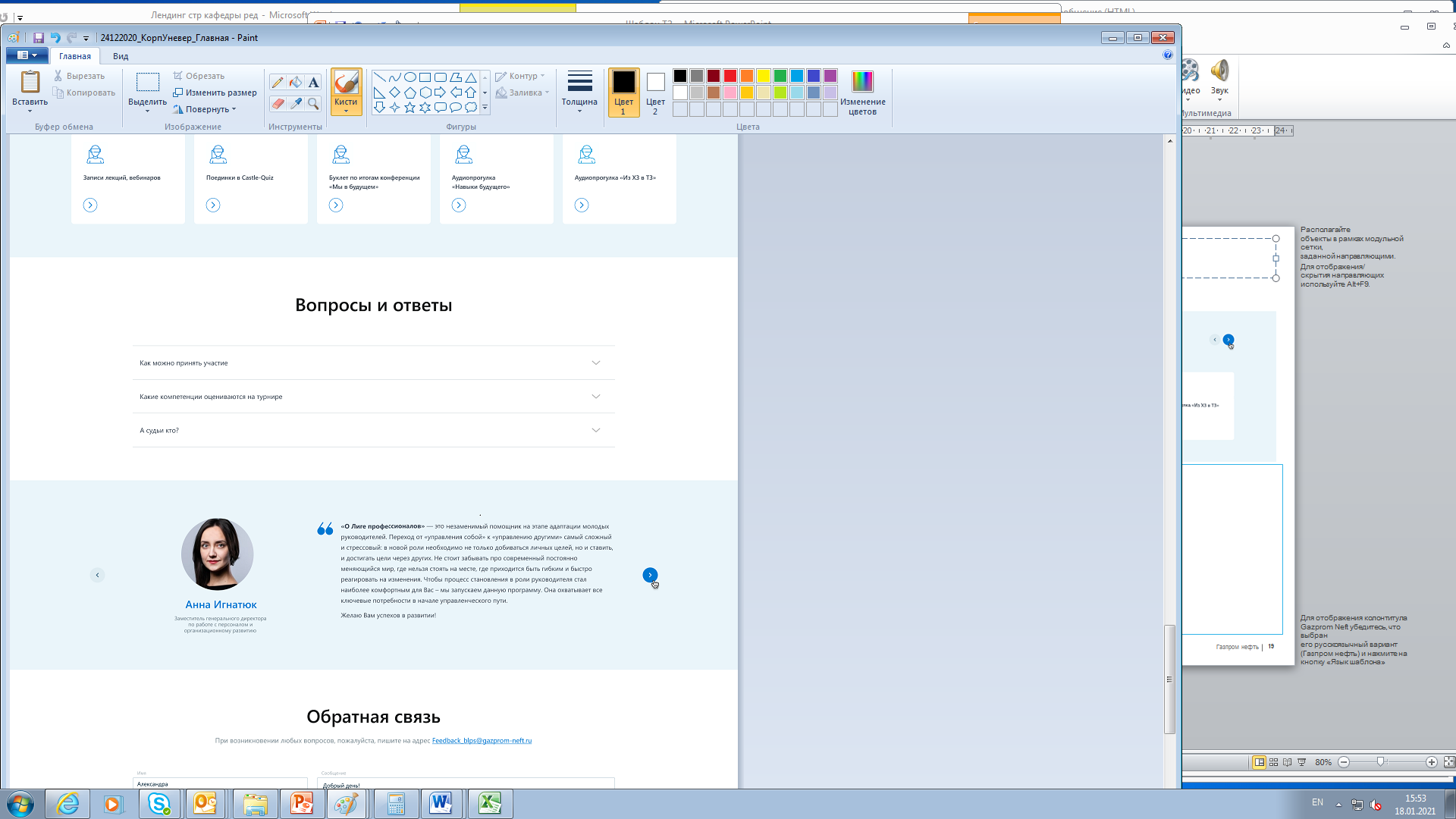 Раскрывающийся список
При добавлении цитаты указывать название проекта, например, «О Лиге профессионалов»
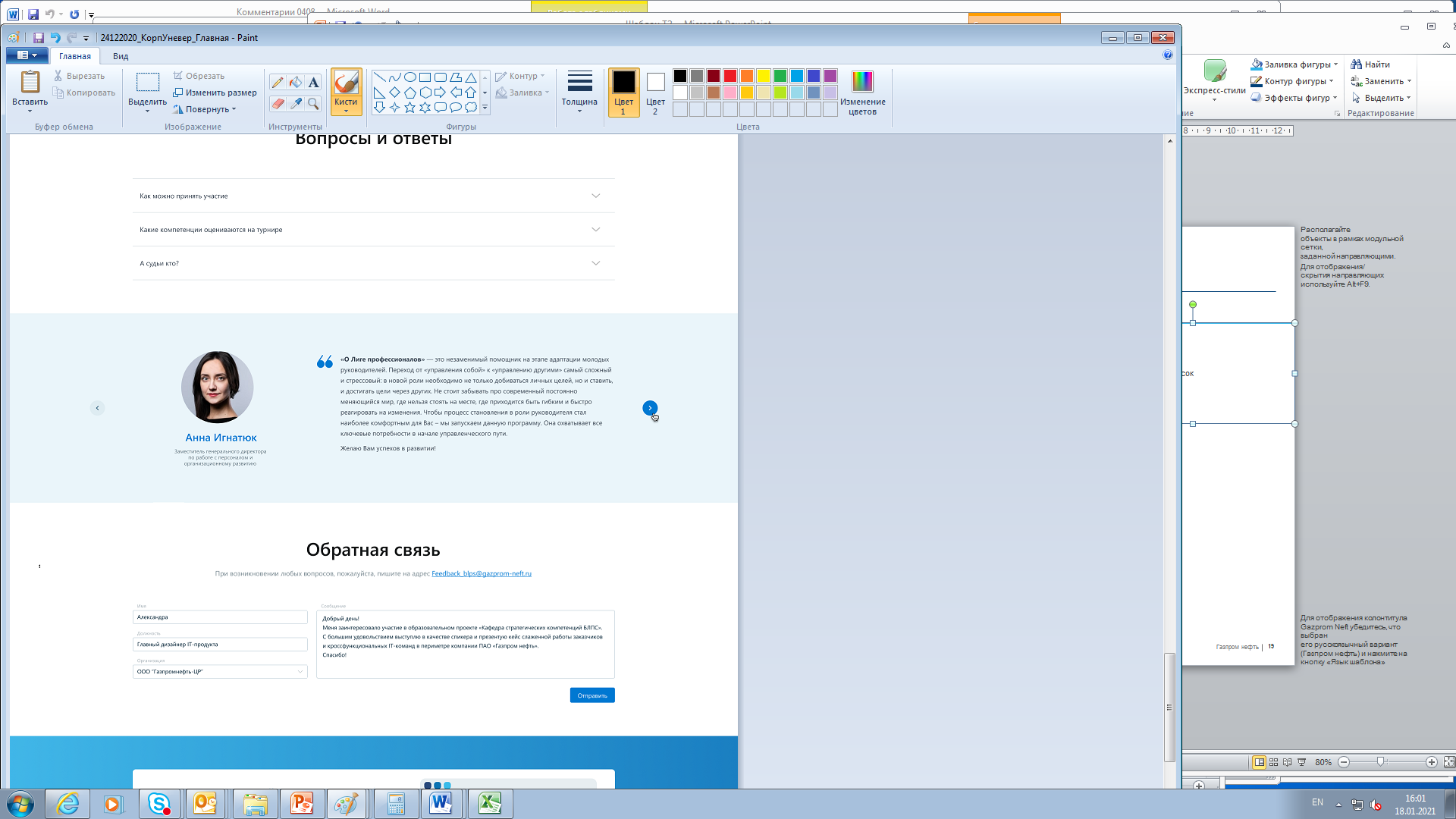 1. Главная страница. Обратная связь
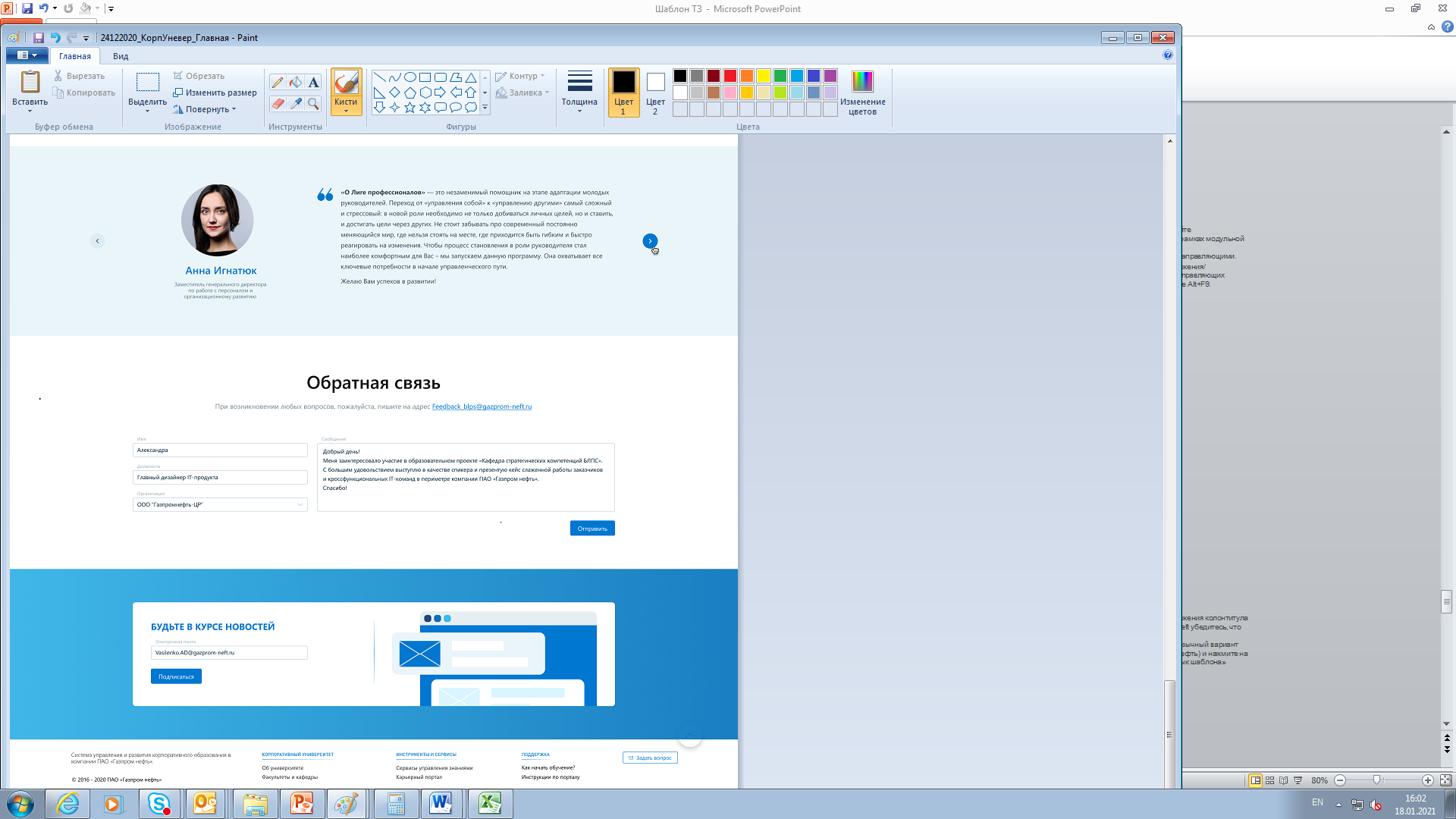 Поле для введения обратной связи участника.  Информация - имя, должность, компания, отзыв (возможность автозаполнения граф через профиль сотрудника)
У сотрудников должна быть возможность просмотреть ранее оставленные отзывы на отдельной странице, поставить лайк отзыву. Сотрудники кафедры (в том числе эксперты и др.) могут дать ответ на отзыв.
1. Главная страница. Будьте в курсе новостей
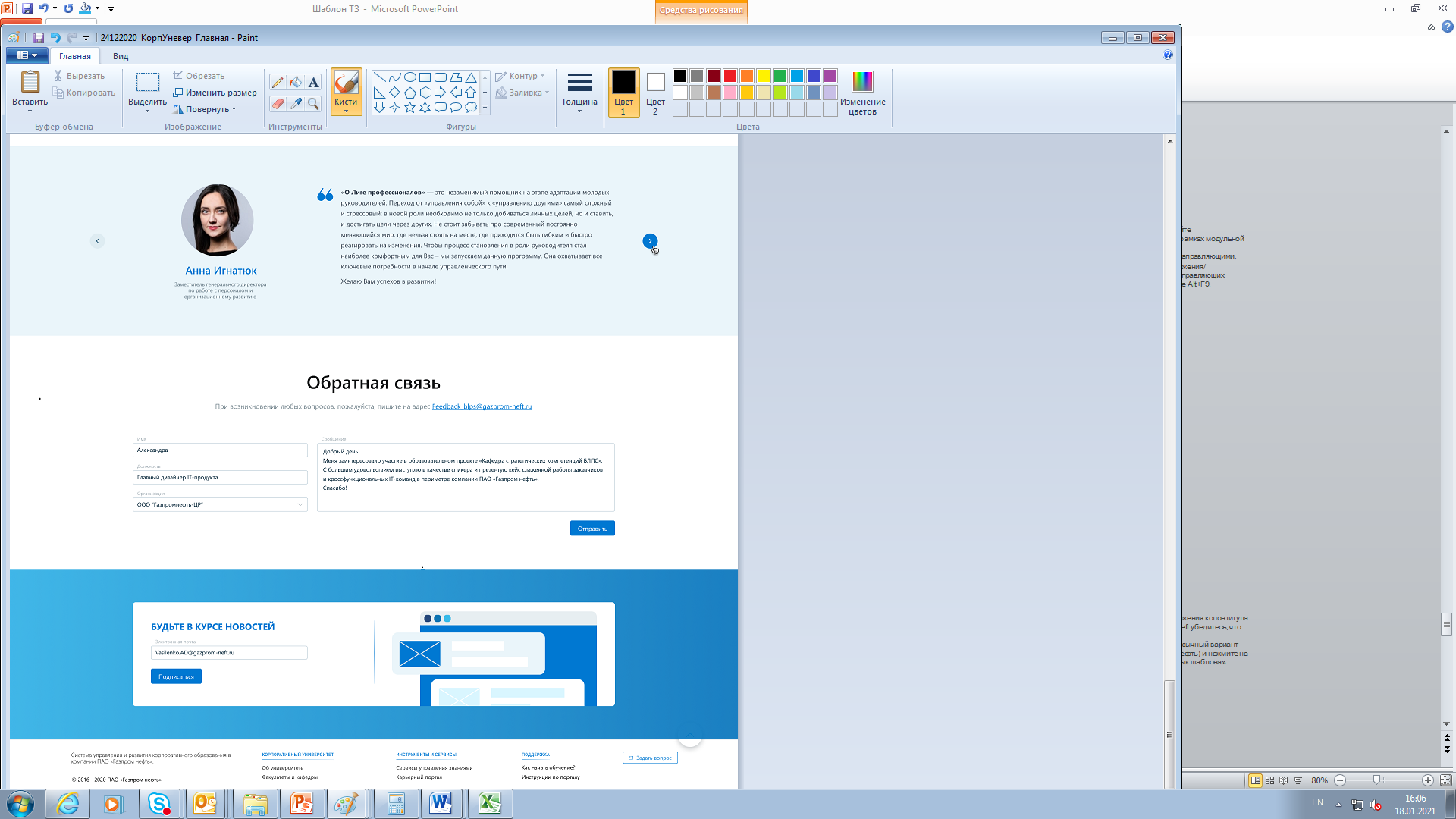 Поле для введения e-mail. Возможность выгрузки ответов
Шаблоны уведомлений (при необходимости)
Отчетность
Контактные данные Заказчика
ФИО: Николаенкова Екатерина Сергеевна
Контактный телефон: 7-981-837-42-43
Email: Nikolaenkova.ES@gazprom-neft.ru